Μα πού πήγαν οι νυχτερίδες;
Σύρμω Μιχαήλ
2ο Δημοτικό σχολείο Περαίας
Ε1 τμήμα
Οι νυχτερίδες ζουν στην κουφάλα του δέντρου
Ένας ξυλοκόπος κόβει το δέντρο και οι νυχτερίδες φεύγουν.
Οι νυχτερίδες κατευθύνονται προς το χοιροστάσιο.
Οι νυχτερίδες μένουν στο χοιροστάσιο.
Οι νυχτερίδες αρχίζουν και λιγοστεύουν.
Μια παρέα νυχτερίδων βγαίνει βόλτα.
Συναντάνε μια αφίσα του Batman.
Οι νυχτερίδες πηγαίνουν σε ένα χωράφι και βλέπουν κάποιες άλλες νυχτερίδες νεκρές.
Μια γιαγιά προσπαθεί να πιάσει τη νυχτερίδα.
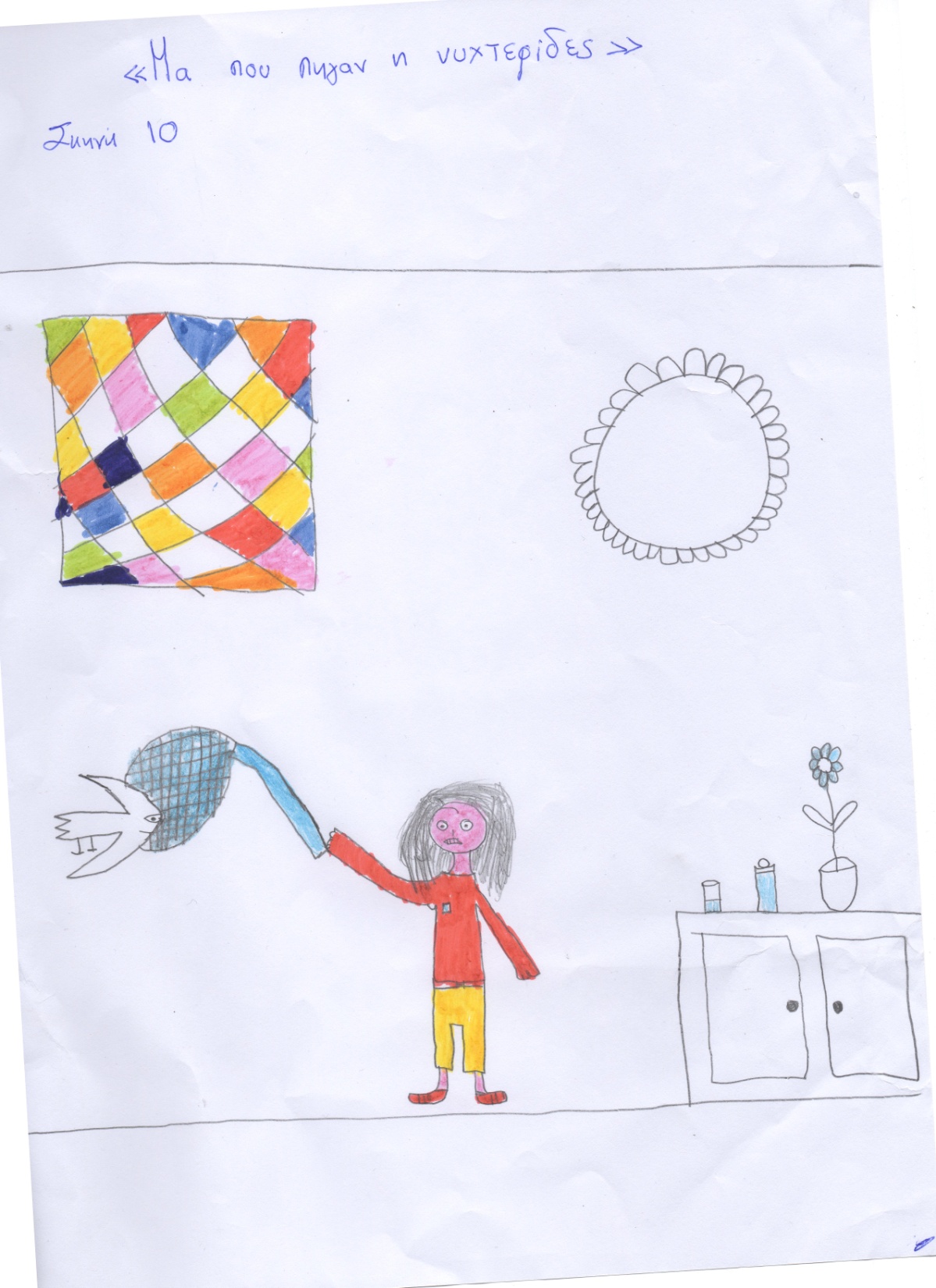 Η νυχτερίδα μπαίνει μέσα στο σπίτι της γιαγιάς και η γιαγιά την κυνηγά.
Η νυχτερίδα μπαίνει στην αποθήκη και μαθαίνει γιατί την κυνηγούσε η γιαγιά.
Η νυχτερίδα πηγαίνει να πάρει τον φίλο της και να του πει τα νέα.
Όλες οι νυχτερίδες μαζεύονται και κάνουν συνεδρίαση για να διαπιστώσουν για ποιο λόγο λιγοστεύει ο πληθυσμός τους.
Καθώς συνεδριάζουν τρώνε έντομα .
Αναγκάζονται να φύγουν σε μια σπηλιά επειδή στο χωράφι που πέθαναν οι νυχτερίδες τα φυτά ήταν ποτισμένα με φυτοφάρμακα και  τα έντομα είχαν μολυνθεί,  και κινδύνευαν και οι ίδιες.
Οι τουρίστες που επισκέπτονταν τη σπηλιά ενοχλούσαν τις νυχτερίδες.
Οι νυχτερίδες έχουν παγιδευτεί μέσα στη σπηλιά αλλά βρίσκουν μια έξοδο.
Οι νυχτερίδες φεύγουν απ’ τη σπηλιά και βρίσκουν μια καλύτερη ζωή στο εγκαταλελειμμένο  χωριό.
Και ζήσαν αυτοί  καλά κι εμείς καλύτερα.
Ben tzavellasΑίθρα Ζαγοριανού